Современные подходы к планированию индивидуальных коррекционных занятий
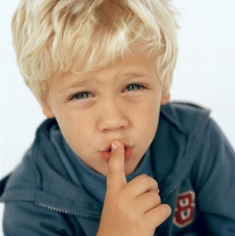 Важным требованием к логопедическим занятиям является учёт основных дидактических принципов:
Периоды курса логопедических занятий